I Love YAML: Using Azure DevOps to Build and Release to Azure
Benjamin Day
www.benday.com 
@benday
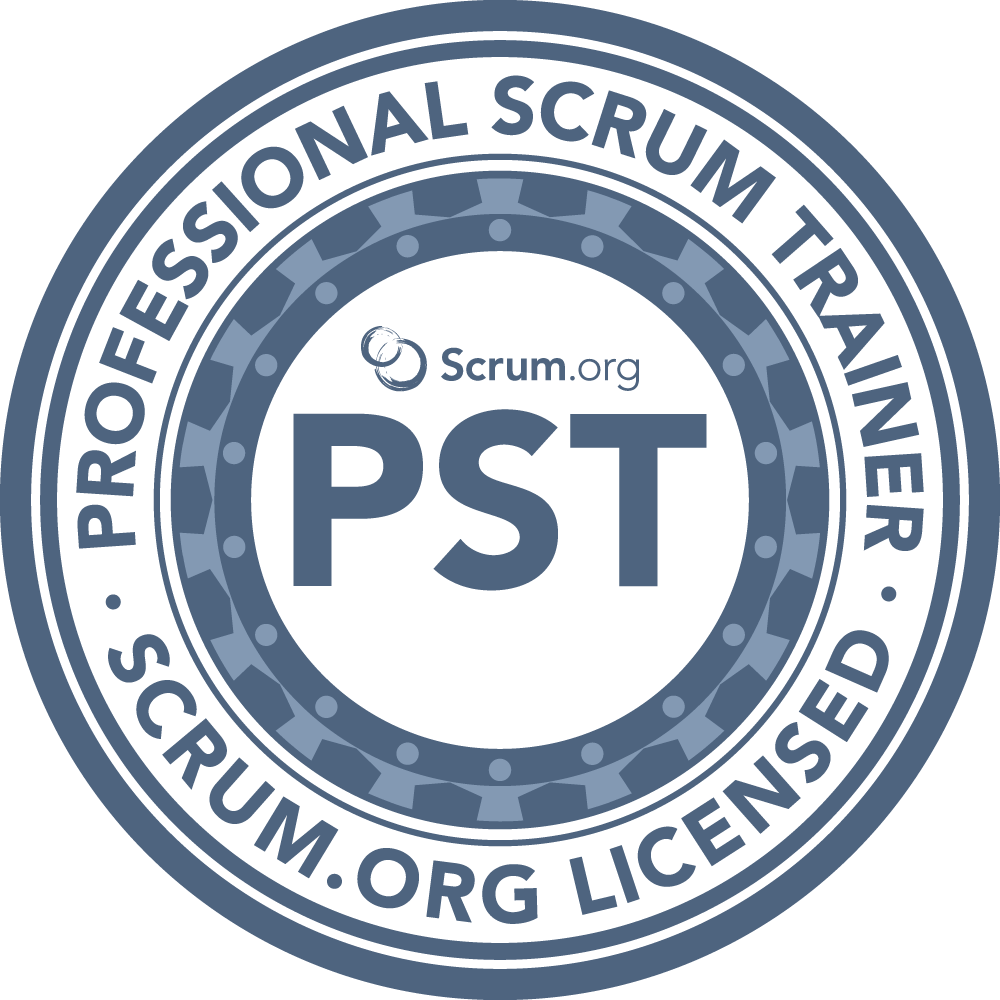 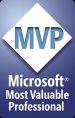 Benjamin Day
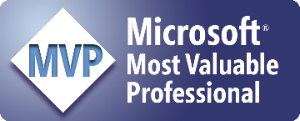 Brookline, MA
Consultant & Trainer
Rental Chief Technology Officer
Therapist for Teams
Scrum, DevOps, Azure,     Team Foundation Server,     Software Architecture & Testing
Microsoft MVP
Pluralsight Author
Scrum.org Trainer
@benday
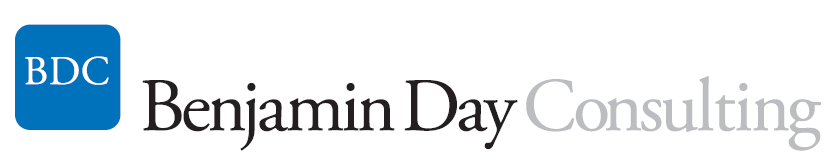 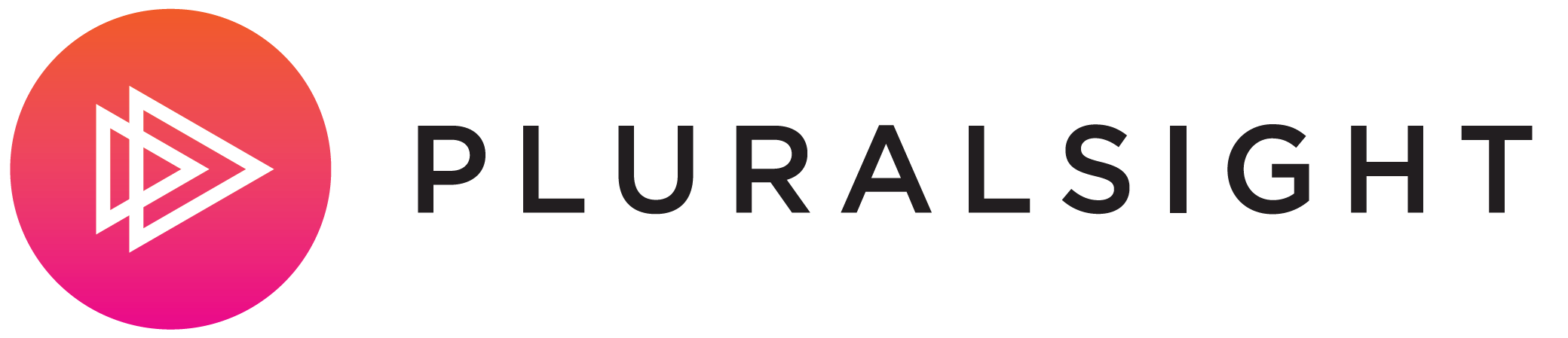 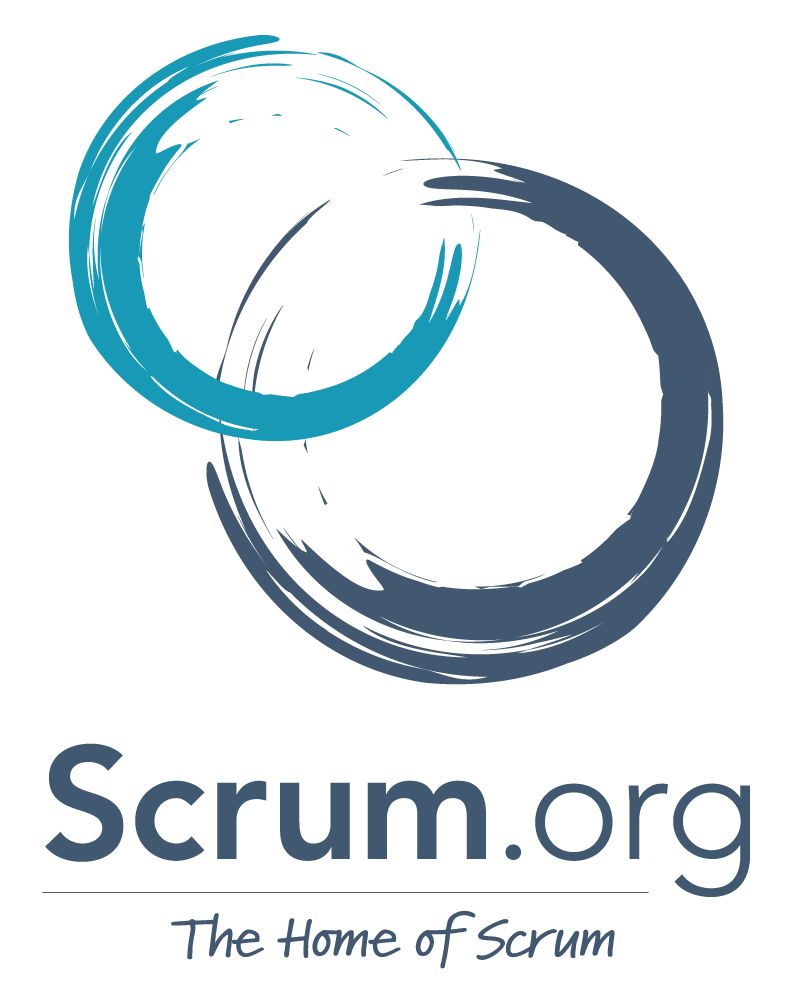 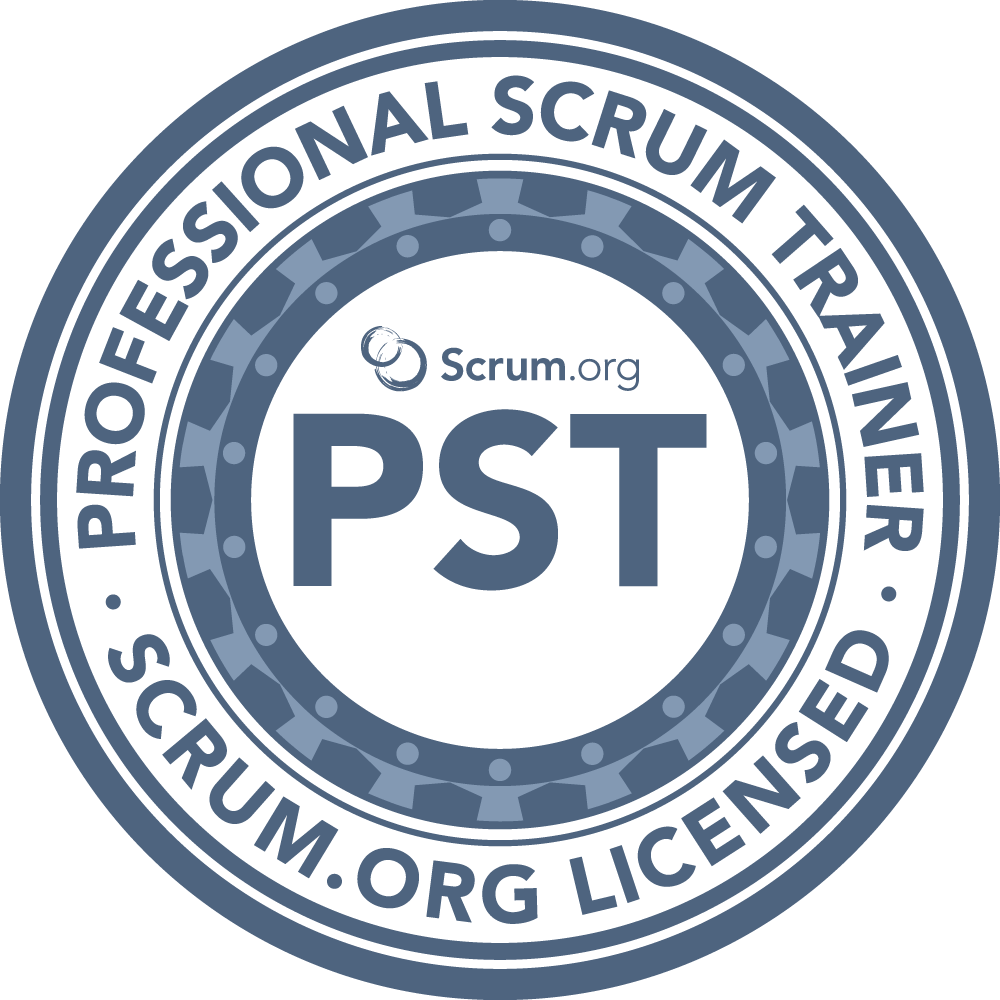 Azure DevOps Services FundamentalsAzure DevOps Server 2020FundamentalsScrum Master Skills
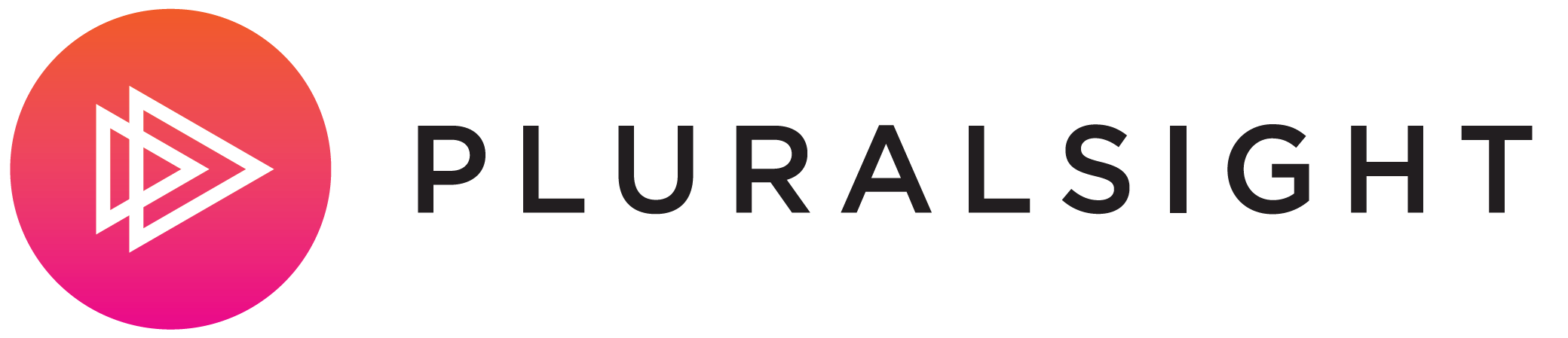 On with the show.
YAML-based Pipelines
Goal: Build, Test, and Deploy with YAML Pipelines
Pools, Triggers, and Variables
Use Docker Containers in Pipelines
SQL Server
Deploy database changes
EF Core Migrations
Multi-environment Deploys
Multi-environment Approvals
Overview
Next up:YAML-based Pipelines
YAML-based Pipelines
Classic Build & Release Pipelines
~10 years old
Use a designer to describe your pipeline
Under the surface, JSON-based
Stored in build/release system
Separates builds from releases
YAML-Based Pipelines
Recent addition to the product
Mostly text-based
Stored in version control
Builds & releases are “stages” in the same pipeline definition
Build & Release Pipelines in Azure DevOps
Yet Another Markup Language
YAML Ain’t Markup Language
Specification @ yaml.org
“YAML is a human-friendly data serialization language for all programing languages.” 
Confusing.
It’s what we’ll use to describe our release pipelines in Azure DevOps
(It’s also what GitHub Actions uses.)
What is YAML?
Azure DevOps Classic Pipelines vs YAML Pipelines
Classic Pipelines
YAML Pipelines
Uses JSON
Stored somewhere in Azure DevOps database
Available regardless of version control option
Splits build activities from release activities
Nice designer
Uses YAML
Scripts are stored in Azure DevOps Git repository
Not available in TFVC  Requires that you use Git
Describes the entire build and release pipeline in a single file
Editable in any text editor of your choice!
Giant benefit of YAML-based pipelines:Pipeline scripts are stored in version control!
Powerful but subtle benefits
Versions your pipeline scripts along with your code
 Let’s you branch & merge your pipeline scripts along with your code
YAML Pipeline scripts in Git?Who cares?
Next up:Create a YAML build
Create a YAML-based pipeline
Build
Continuous integration trigger
Define a variable
Create a YAML-based pipeline
Publish an artifact
Create a YAML-based pipeline
Run unit tests
Create a YAML-based pipeline
Add a parameter to optionally enable/disable tests
Stages, Jobs, & Stepsin YAML
Pipeline
Stage A
Job 1
Step 1.1
Step 1.n
Job 2
Step n
Stage B
Stage n
Basic Structure of an Azure DevOps YAML-based Pipeline
https://docs.microsoft.com/en-us/ azure/devops/pipelines/yaml-schema
Top level item
Name of the pipeline
Global variables
Agent pool
Triggers
Manual only: “none”
Branches
File paths
Tags
Pull request triggers
Has a collection of Stages
Pipeline
Collection of related jobs
A stage has…
Display name
Conditions 
Variables
Collection of jobs
My typical stage structure:
Build
Deploy to test environment
Wait for human approval
Deploy to prod environment
Stage
Collection of steps
Run on the server or agent machine
Can be run in parallel within a stage
NOTE: I usually only have one Job per Stage
Jobs
“a linear sequence of operations that make up a job”
Basically: it does something
Think of it as a command line call
Each step runs in its own process
(Remember this if environment variables get weird for you!)
Steps
Defines the agent for your pipeline jobs
Agents
Hosted by Microsoft
Self-hosted
Pools
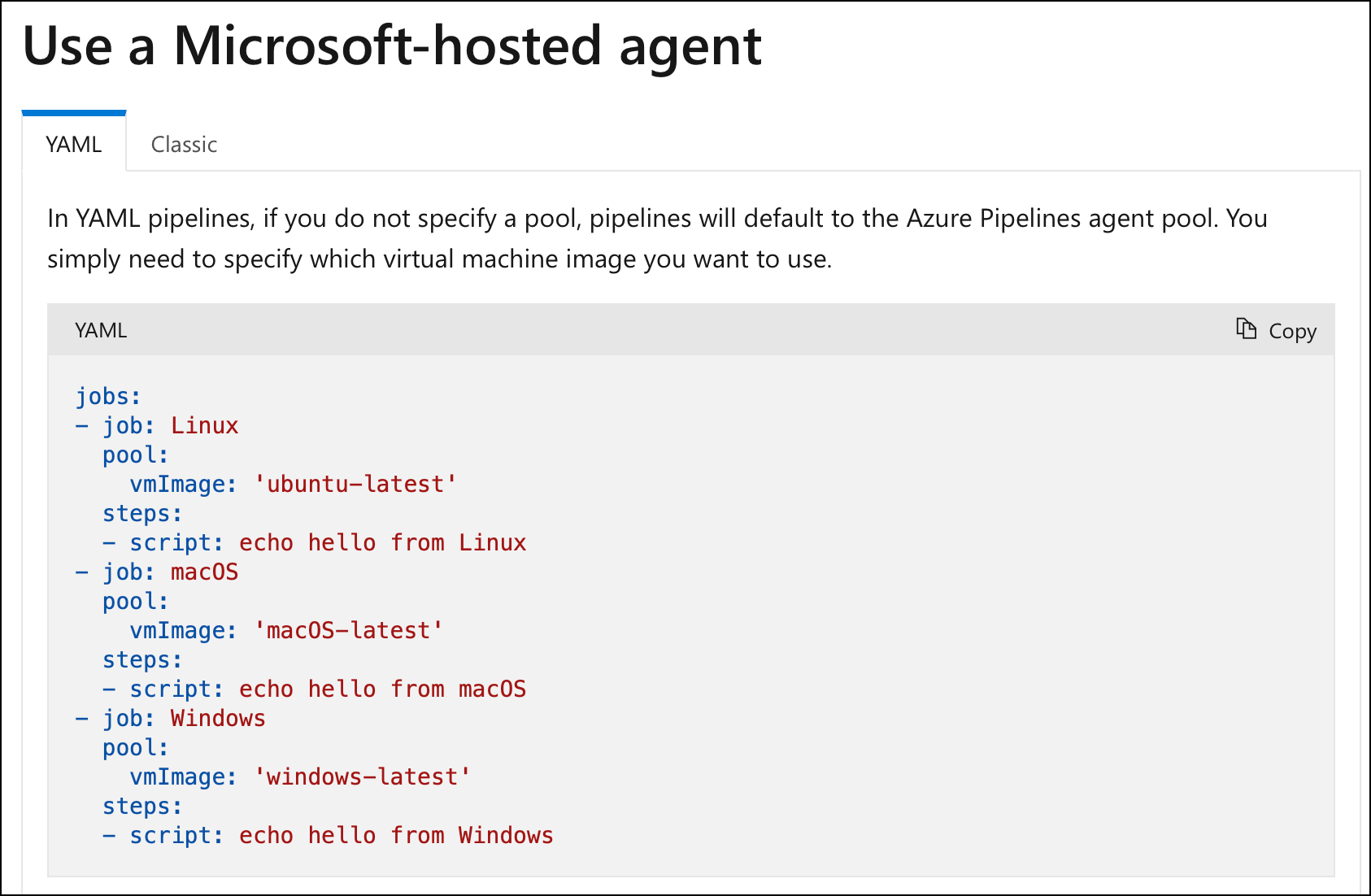 Hosted Agents
https://docs.microsoft.com/en-us/ azure/devops/pipelines/agents/hosted
Set the “pool  vmImage” value
Linux
‘ubuntu-latest’
MacOS
‘macOS-latest’
Windows
‘windows-latest’
Hosted Agent Types
Agents that you install & maintain
Set the “pool  name” value
Self-hosted Agents
Can be defined at
Pipeline level (root, global)
Stage level
Job level
Variables
Variables
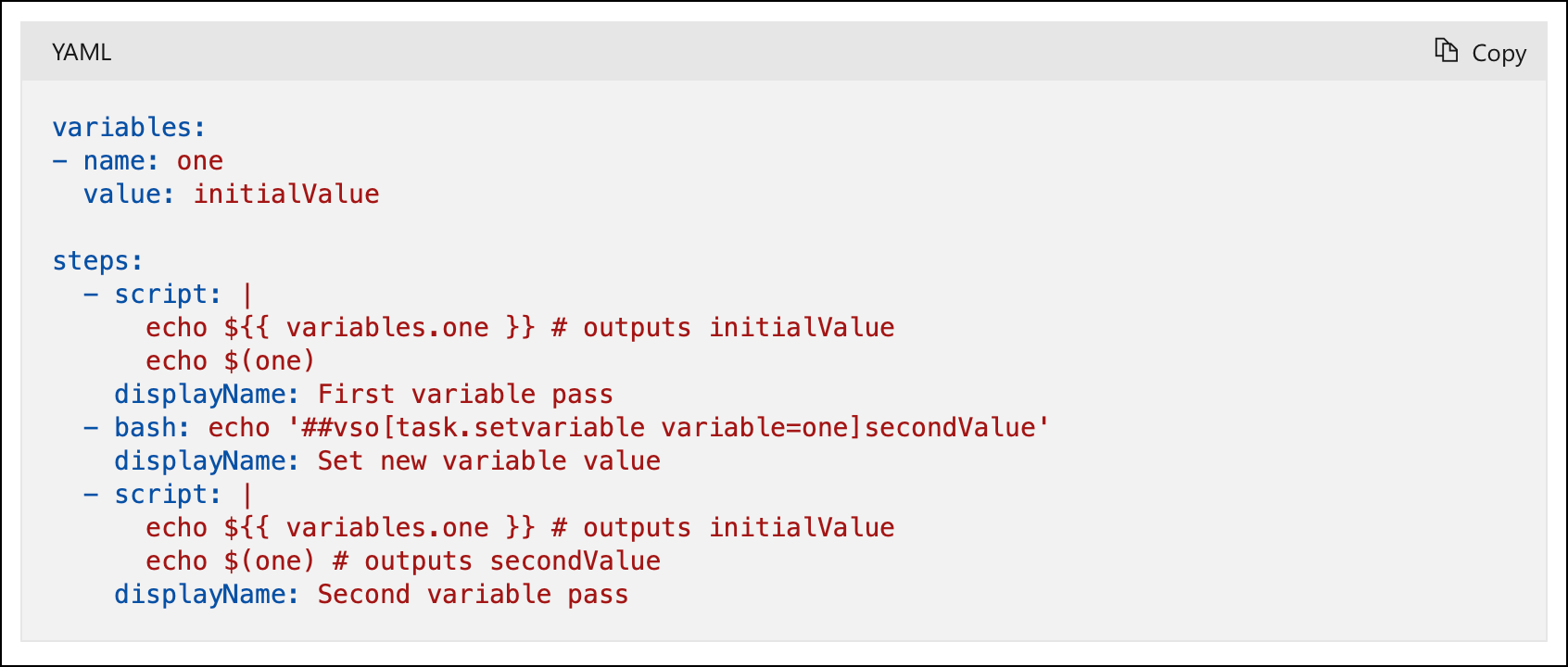 https://docs.microsoft.com/en-us/ azure/devops/pipelines/process/variables
Use a Docker container in the pipeline
SQL Server container
Deploy EF Core migrations
Run integration tests
Multiple stages in a pipeline
Part 1 of 3
Separate build from deploy
Multiple stages in a pipeline
Part 2 of 3
Use Marketplace Extensions in a pipeline
Server-side pipeline variables
Configure database connection strings
Deploy EF Core migrations
Multiple stages in a pipeline
Part 3 of 3
Deploy to an Azure App Service
Deploy to a Deployment Slot
Set up a service connection
From: Azure DevOps
To: Azure Subscription
Review what’s in ‘test’ before deploying to ‘production’
Approvals between stages
Manual Validation Step
Server-side step
Pauses execution
Accept or reject
Run a YAML-based pipeline using a self-hosted agent
Self-hosted agent setup demo is in the previous module
YAML conditions
YAML-based Pipelines
Goal: Build, Test, and Deploy with YAML Pipelines
Pools, Triggers, and Variables
Use Docker Containers in Pipelines
SQL Server
Deploy database changes
EF Core Migrations
Multi-environment Deploys
Multi-environment Approvals
Summary
Any questions?
Thank you.
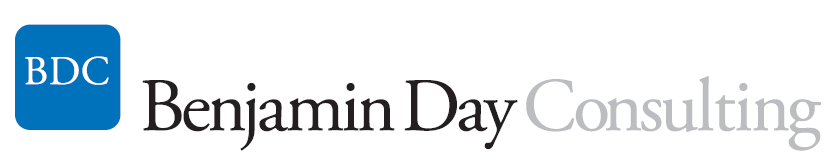 www.benday.com | benday@benday.com